Réussir son orientation à l’UFR STAPS de Nantes
Journée Portes Ouvertes du 25 Janvier 2025
Marc Jubeau, Directeur
Tanguy Fétiveau, Directeur-adjoint Orientation et Insertion professionnelle
Découvrir l’UFR STAPS
2
Nantes Université
Créée le 1er janvier 2022

Modèle d’université inédit en France unissant 
une université (Université de Nantes), 
un hôpital universitaire (CHU de Nantes), 
un institut de recherche technologique (IRT Jules Verne), 
un organisme national de recherche (Inserm),
des grandes écoles (Centrale Nantes, École des Beaux-Arts Nantes Saint-Nazaire, École d’Architecture de Nantes)
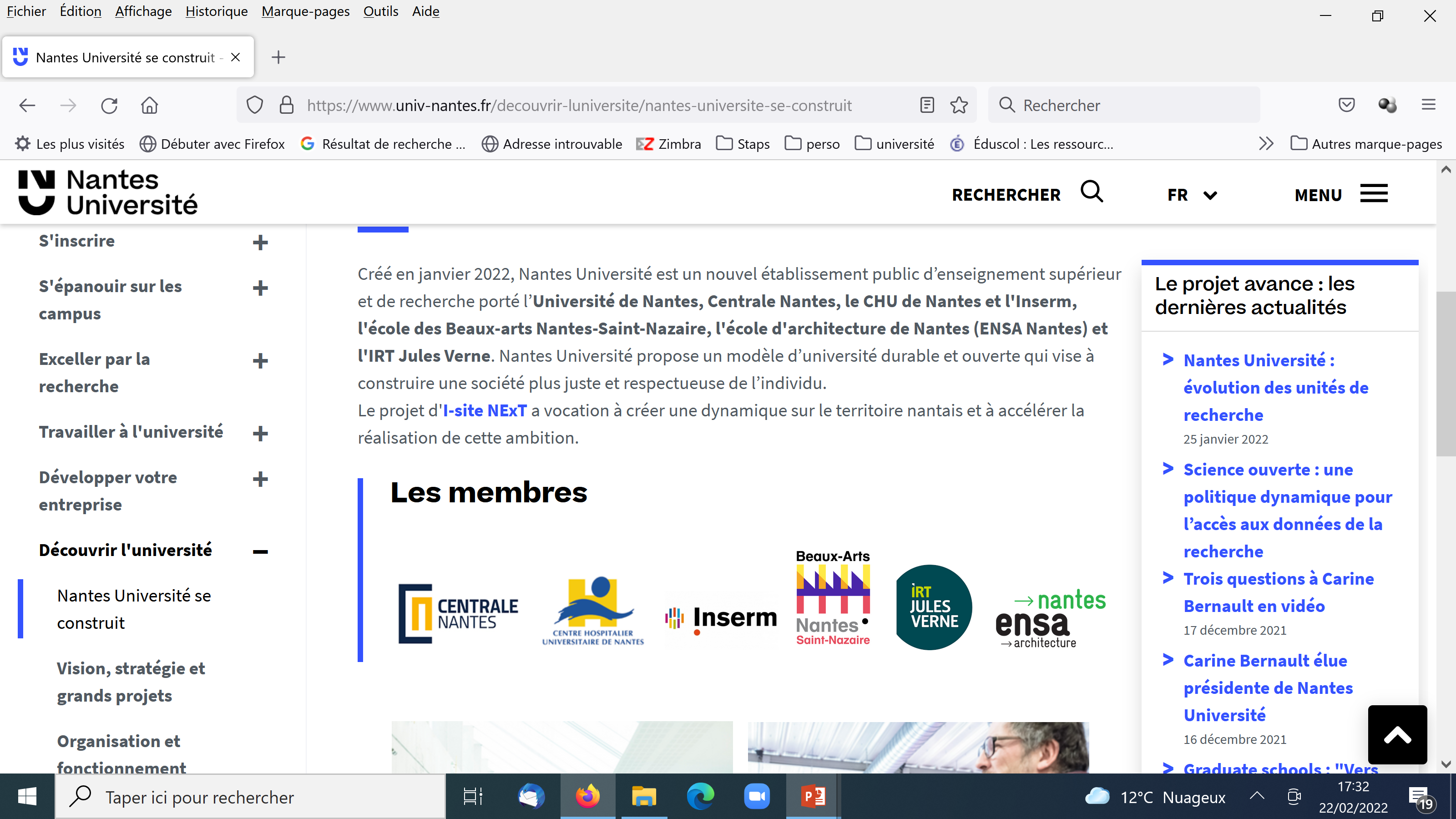 3
Nantes Université
4 sites : Nantes, Carquefou, La Roche-sur-Yon, Saint-Nazaire

10 Campus (Campus Tertre presque 50% des étudiants de l’université)

4 Pôles : Santé, Humanité, Société, Sciences et technologies


24 Composantes (UFR, Facultés, Ecoles ou Instituts)

42 laboratoires de recherche

43 000 étudiants (nombreux services et dispositifs d’aide)

7800 personnels
4
L’UFR STAPS
UFR : Unité de Formation et de Recherche
STAPS : Sciences et Techniques des Activités Physiques et Sportives

1700 étudiant·e·s
50 enseignant·e·s  titulaires
200 enseignant·e·s vacataires 
15 personnels administratifs et techniques
5
3 laboratoires de recherche
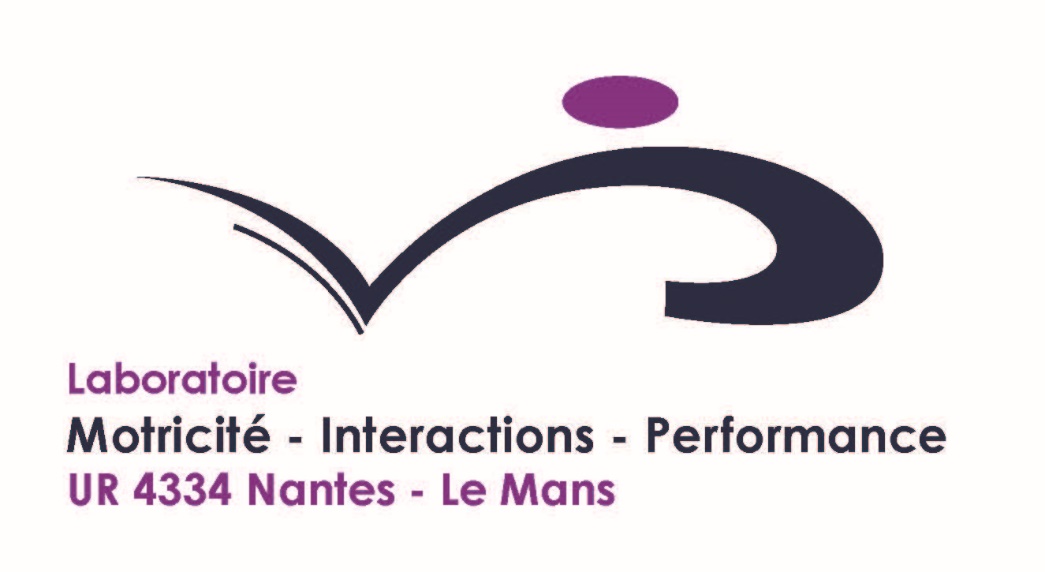 MIP - Motricité Interactions Performance
Laboratoire pluri disciplinaire
(Physiologie, Biomécanique et Psychologie)
Contact : antoine.nordez@univ-nantes.fr 


CENS - Centre Nantais de Sociologie
Laboratoire de sociologie
Contact : baptiste.viaud@univ-nantes.fr 


DCS – Droit et Changement Social 
Laboratoire de droit
Contact : francois.mandin@univ-nantes.fr
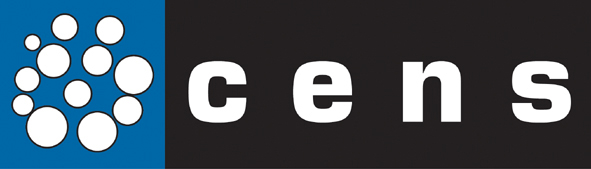 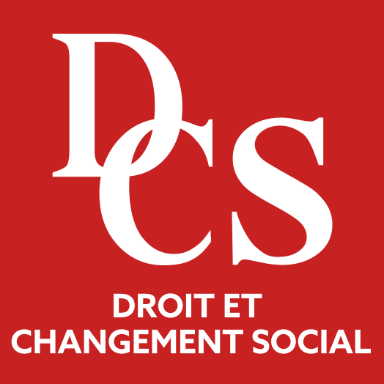 6
Découvrir l’UFR STAPS
Visite virtuelle du bâtiment STAPS

Vidéo de présentation de l’UFR en 3 min

Université dans votre lycée (webinaires en janvier)

Journée Portes Ouvertes

L’université à l’essai (vacances février)

Rubrique s’orienter sur notre site
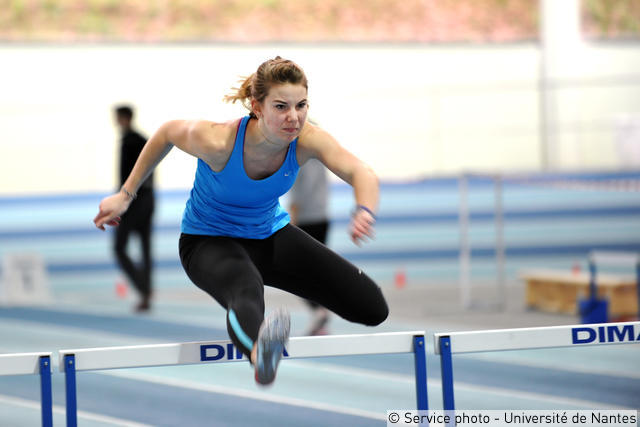 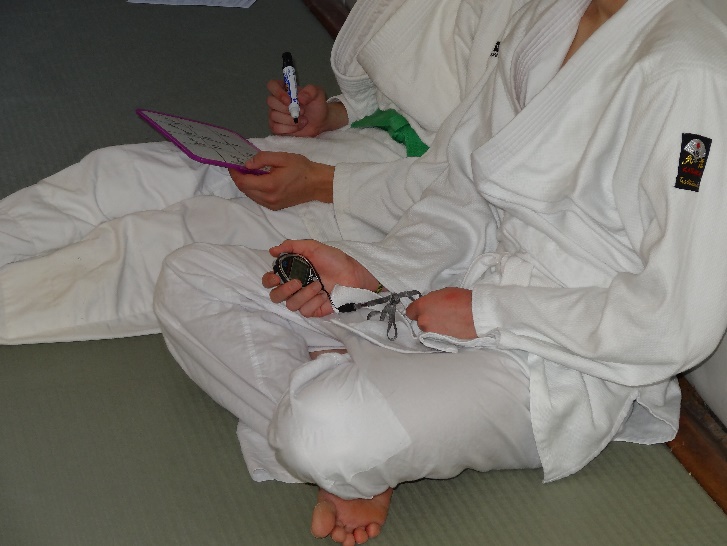 7
Notre offre de formation
8
1ère idée reçue : 
Les formations en STAPS sont déconnectées du monde professionnel

FAUX
L’offre de formation STAPS à Nantes
Doctorat
Formations disponibles en alternance (contrat d’apprentissage)
Master MEEF
Second degré : EPS

(INSPE de Nantes)
Master STAPS
Activité Physique 
Adaptée et Santé
Master STAPS
Management 
du sport
Master STAPS
Entraînemt Sportif  
& Perf. Motrice
Licence 3
Management 
du sport
Licence 3

Éducation 
et motricité
Licence 3
Entraînement 
sportif
Licence
Professionnelle
Activités aquatiques
Licence 3

Activité Physique 
Adaptée et Santé
Études en
Santé dont école de kiné
Licence 2 STAPS  (Tronc commun + 5 options)
Licence 1 STAPS / Licence 1 STAPS-LAS (option santé)
9
Licence 1 STAPS
Option Santé
La réforme des études en santé
Licence 1 de Psycho
Option Santé
Après
Vœu L.AS
Licence Accès Santé
« Majeure santé »
Option disciplinaire d’une autre licence
Licence 1 de …
Option Santé
Lycéen·ne·s
Après
Voeu PASS
Portail d’Accès Spécifique Santé
Poursuite en L2 dans la même licence
2e chance
Poursuite en L2 dans une autre licence
Poursuite en 2e année dans le portail santé
Poursuite en 2e année dans le portail santé
10
Autrement dit :
Accéder aux études de santé MMOPK = 2 options
LAS : Licence Accès Santé
PASS : Parcours Accès Spécifique Santé
LAS STAPS : 120 étudiants.
60% STAPS
40% Santé
PASS STAPS : 80 étudiants.
70% Santé
30% STAPS
11
Taux d’admissions de la promo n°4 : 2024
Admissibilité L.AS STAPS : 63 sur 105 étudiants (ayant composé S1 & S2)
49 sont admis en MMOPK soit 47 %
Admissibilité PASS STAPS : 64 (+3 en 2nd session) sur 76 étudiants (ayant composé S1 & S2)
> 49 sont admis en MMOPK soit 64 %
12
Formation initiale et formation continue
Nos diplômes sont accessibles en formation initiale (après le bac ou en réorientation) ainsi qu’en reprise d’études

Il est également possible de solliciter l’obtention de tout ou partie de nos diplômes grâce à la procédure de validation d’acquis

Nous disposons enfin d’une offre de formation continue
CU Etirements et performance
DU Kinésithérapie du sport
DU APS de spécialité
DIU Enseignement de la natation, sécurité et sauvetage en 
    milieu aquatique (Maître-Nageur Sauveteur)
13
Nos capacités d’accueil
14
Les capacités d’accueil à Nantes
Réforme Parcoursup depuis 2018 : fin du tirage au sort
1 vœu à l’UFR STAPS de Nantes consommé sur les 10 possibles dans Parcoursup 

2 sous-voeux distincts :

1) 440 places en L1 STAPS
Dont 20 à 40 places parcours aménagé en cas de réponse « oui si » de la commission



2) 120 places en L1 STAPS-LAS option santé
Attention sectorisation
Départ. 44, 49, 85
15
Candidatures et admissions l’an dernier
*-5,7%
**+1,8%
Environ 8000 dossiers gérés par la Commission d’Examen des Vœux STAPS
16
Evolution des candidatures sectorisées Parcoursup Nantes
1 admis pour 
6,2 candidatures sectorisées
1 admis pour 
11,5 candidatures sectorisées
17
L’UFR STAPS de Nantes parmi les plus en tension
Cartographie interactive des formations STAPS en France
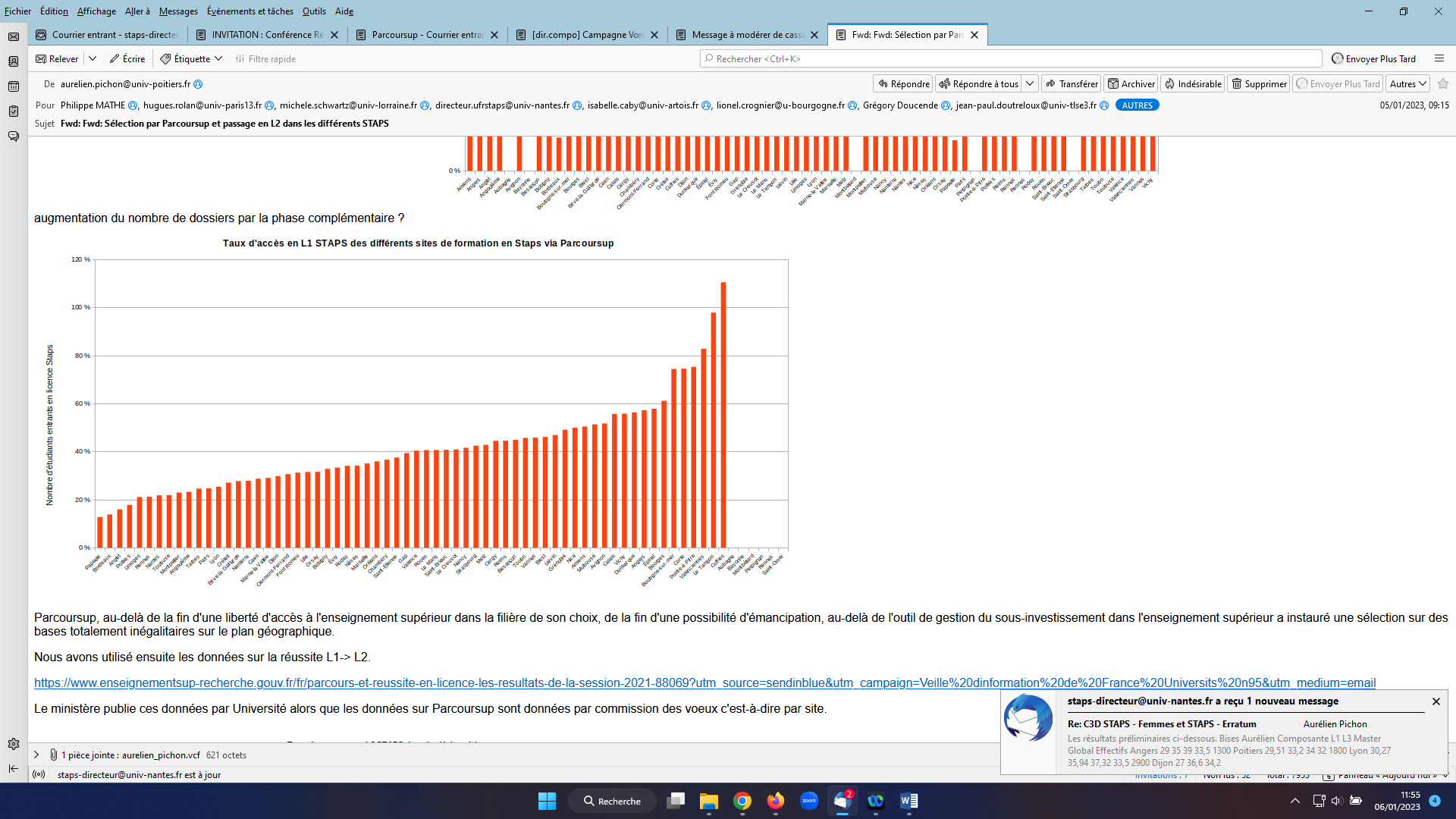 St-Brieuc (Annexe Rennes 2)
Vannes (privé)
IFEPSA (privé)
Rennes 2
Brest
Poitiers
Le Mans
18
Modalités nationales d’évaluation des candidatures Parcoursup
19
5 attendus nationaux

Une note /20 issue de 150 coefficients
pour classer les candidatures
Accéder au détail 
des modalités de calcul 
de la note /20
Ce n’est pas un robot qui classe les dossiers dans Parcoursup !
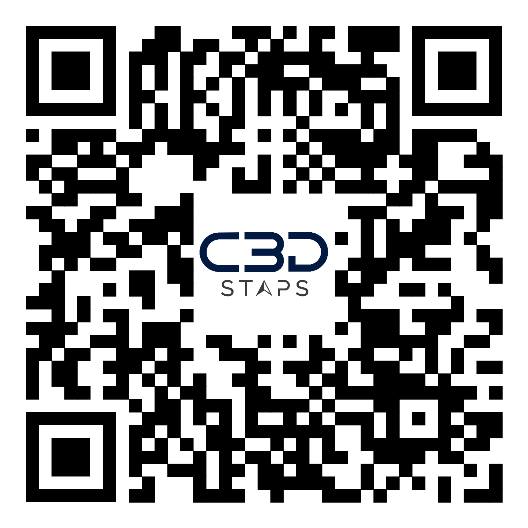 20
Les attendus nationaux pour entrer en STAPS
Compétences scientifiques

Compétences littéraires 
       et argumentaires

Compétences sportives 
       (30% Notes EPS, 60% niveau sportif actuel et 10%
           diversité d’expériences sportives) 
Intérêt pour l’exercice de 
      responsabilités collectives, 
      associatives ou citoyennes 

Autonomie et méthodes pour 
      réussir des études universitaires
Notes de 1re et Terminale
(55% des coefficients)
Nouvelle hiérarchisation 2024
Utiliser les 
modèles 
téléchargeables
Obligation de fournir les justificatifs des réponses au questionnaire Parcoursup.
(30% des coefficients)
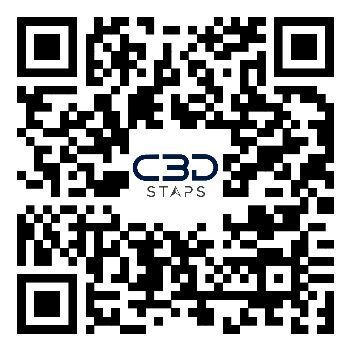 Fiche avenir, moyenne bac, 
moyennes générales annuelles 1re/term
et projet de formation 
(15% des coefficients)
21
Les compétences 1 et 2
Les enseignements communs du bac général
60 % 
des 
coefficients
40 % 
des 
coefficients
22
Les compétences 1 et 2
Les spécialités de bacs généraux
Tous les parcours de spécialités sont pris en compte. 

Une valorisation plus importante est attribuée aux candidats qui choisissent des spécialités renforçant les attendus 1 puisqu’ils sont moins représentés dans l’ensemble commun.
Valorisée au maximum mais ne garantit pas une entrée en STAPS
40 % 
des 
coefficients
60 % 
des 
coefficients
23
Les compétences 1 et 2
Les spécialités de bacs généraux
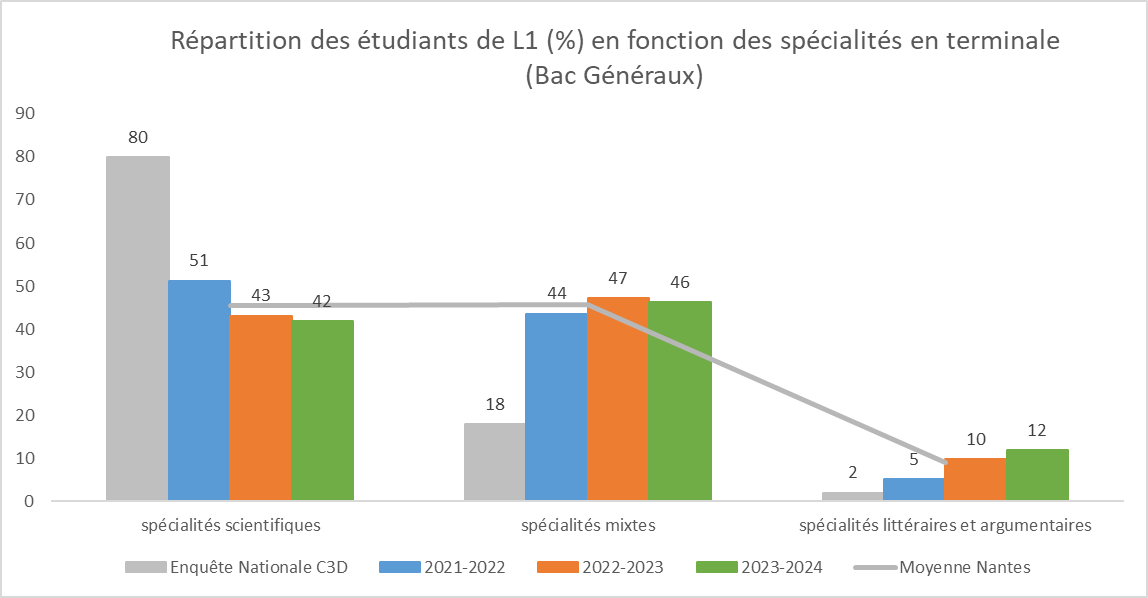 24
Les compétences 1 et 2
2ème idée reçue : 
Conserver coûte que coûte des spécialités Maths, SVT, physique.

FAUX
Les spécialités de bacs généraux
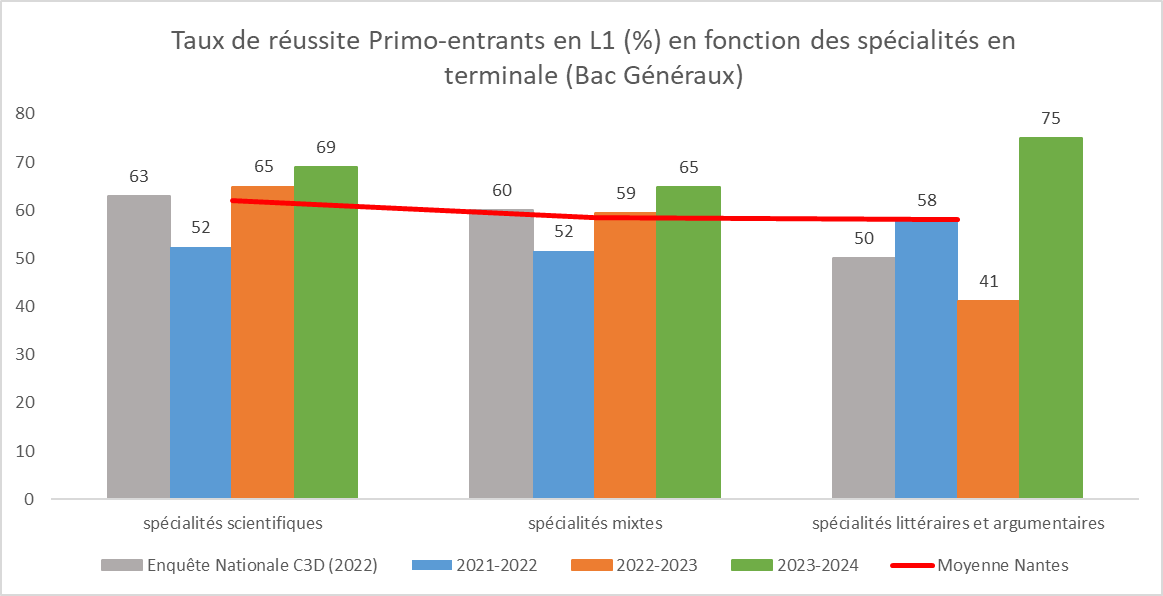 25
Les compétences 1 et 2
Pour chacun des attendus 1 et 2, une modulation de la moyenne sur 20 est effectuée selon le type de bac :  
Bac général : +2 pts sur la moyenne sur 20
Bac technologique : +1 pt sur la moyenne sur 20 
Bac professionnel : pas de modulation
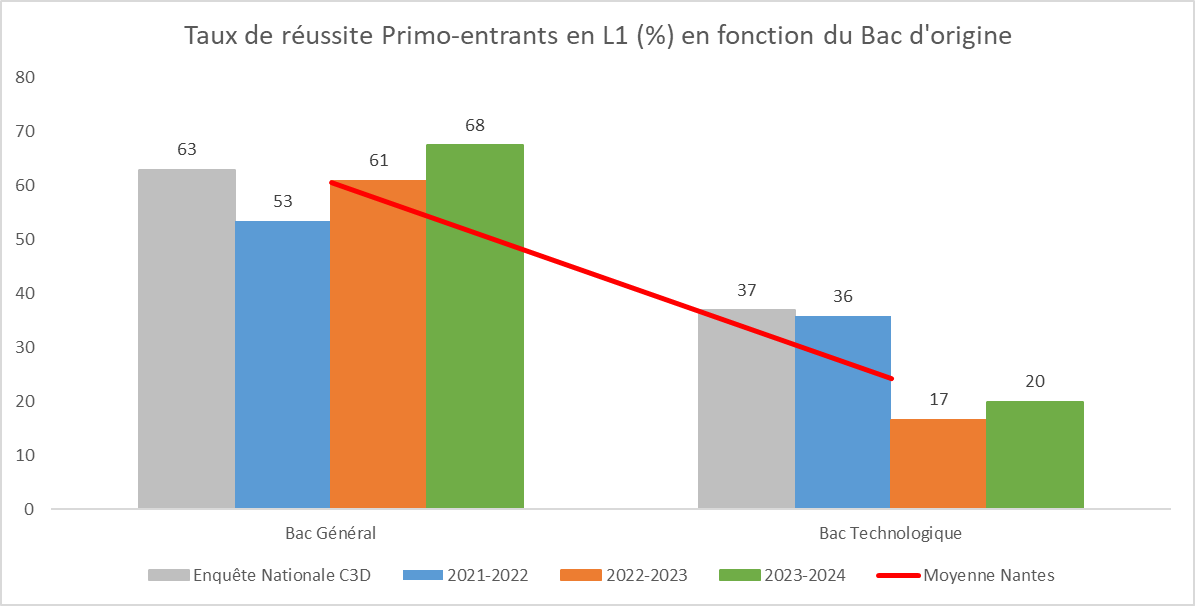 26
Les compétences 1 et 2
Pour chacun des attendus 1 et 2, une modulation de la moyenne sur 20 est effectuée selon le type de bac :  
Bac général : +2 pts sur la moyenne sur 20
Bac technologique : +1 pt sur la moyenne sur 20 
Bac professionnel : pas de modulation 

DEUST, STAPS/LAS, passerelles kiné ou autres parcours spécifiques sont traités en première intention avec les règles nationales de la C3D STAPS, mais soumis aux orientations prises par les CEV locales. Consultez les attendus et critères locaux sur Parcoursup

En cas d’égalité de points, les candidats sont départagés par leurs notes en Français.
27
Les options
Les options sont valorisées par un bonus dans le calcul des attendus 1, 2 ou 3
28
Principes de classement des candidatures
3ème idée reçue : 
Mon dossier est traité par un algorithme

FAUX
La commission Parcoursup est constituée d’enseignants et d’enseignants-chercheurs de l’UFR STAPS

Sectorisation : Très peu de candidats hors secteurs sont retenus (décision du Recteur). 

La commission classe les dossiers en attribuant une note sur 20 aux 5 attendus nationaux

Les pièces justificatives sont vérifiées

Le terme classement est préférable à celui de sélection : la commission tente de respecter la diversité des candidatures

Toutes les candidatures sont analysées de façon anonyme

Classements différents pour chaque parcours (ex. STAPS et STAPS LAS)
Seule dérogation possible : Sportifs de Haut Niveau
29
Les avis rendus par la commission Parcoursup
La commission rend deux types d’avis :
« OUI » lorsque les compétences attendues paraissent satisfaisantes
« OUI SI » lorsque le niveau est insuffisant dans un ou plusieurs attendus : inscription possible uniquement en Parcours adapté 

Au-delà de la Capacité d’accueil : « En attente » (équivaut à une réponse négative)
30
Impact de l’attendu 1 sur la réussite
Les étudiants qui ont estimé leur niveau de compétence comme très satisfaisant ou satisfaisant obtiennent les meilleures moyennes à l’évaluation de mi-semestre 1
31
Impact de l’attendu 2 sur la réussite
Le constat est identique pour les compétences rédactionnelles et argumentaires
32
Les conseils en orientation
33
Évaluer ses chances de réussir en L1 STAPS
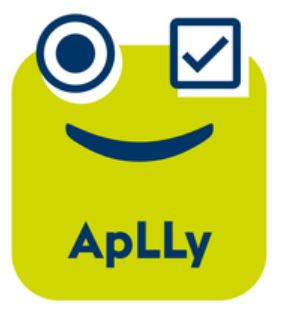 15 min pour s’auto-évaluer dès l’entrée au lycée

Test national proposé à tous les candidat∙e∙s sur Parcoursup

Possibilité d’estimer ses chances de réussir sa première année de manière totalement anonyme
Auto-Positionnement en Ligne des Lycéens
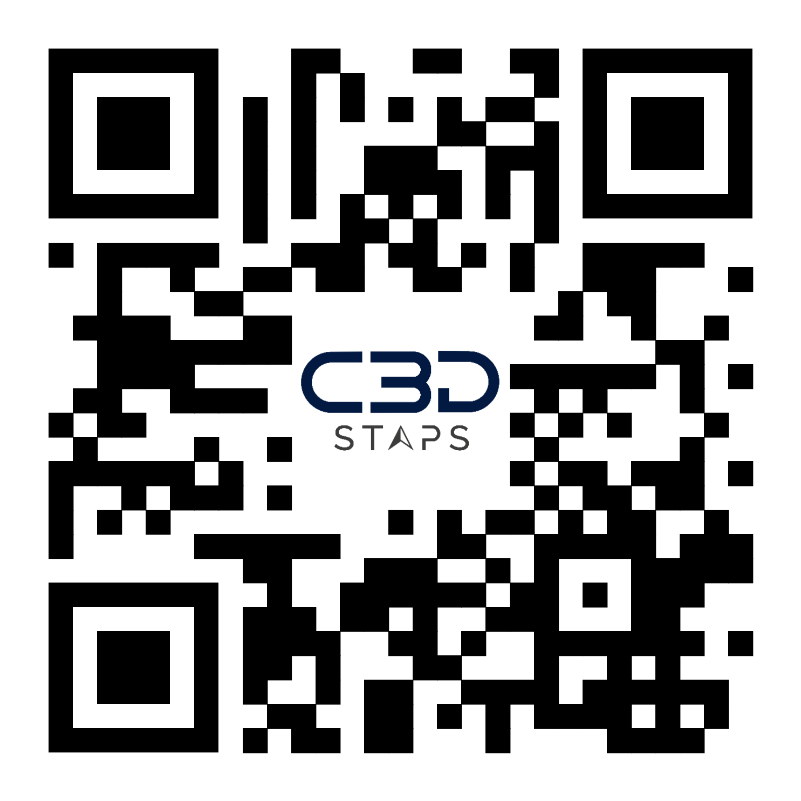 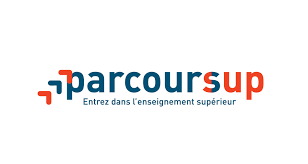 Seulement 42% des L1 l’an dernier se souviennent d’avoir rempli ce test. Ils étaient 2/3 avant le covid !!!
34
[Speaker Notes: Lien sur simulateur parcoursup : (image parcoursup) 
Un mot : prends pas en compte la diversité des profils et les attendus 3 4 5
Indicateur nouveau mais pas sur de sa pertinence. 
Fourchette de notes large quand on sait que ça se joue au millième près.]
Avis obtenu dans ApLLy chez les L1 STAPS 2022
1,2%
3,9%
Un test fiable à plus de 90 %
35
Pertinence de l’avis ApLLy selon les L1 STAPS 2022
0,3%
9,3%
3,6%
Un avis jugé 
pertinent à 87% par les étudiants
21,6%
65,3%
36
Comparaison entre l’avis ApLLy et les résultats au semestre 1 en L1 STAPS
Une forte corrélation entre les avis rendus par ApLLy et les résultats aux examens
37
Conseils pour les L1 STAPS LAS (option santé)
Très bon niveau dans les attendus 1  et 2
Attention particulière dans les compétences scientifiques : garder au moins une spécialité scientifique en terminale

Nécessité d’avoir de très bons attendus 3 et 4 : compétence dans les APS et engagement
Excellente note d’EPS
Très bon niveau dans au moins 1 pratique sportive
Diversité de pratiques
Excellente condition physique
Pratique AS collège / lycée
Expériences d’encadrement, etc

Envisager une poursuite en STAPS en cas d’échec

Sinon, passer par PASS ou par une autre L.AS
38
Les choix de spécialités
Il ne s’agit que d’un constat, pas d’un conseil
39
Les doublettes de spécialités des admis
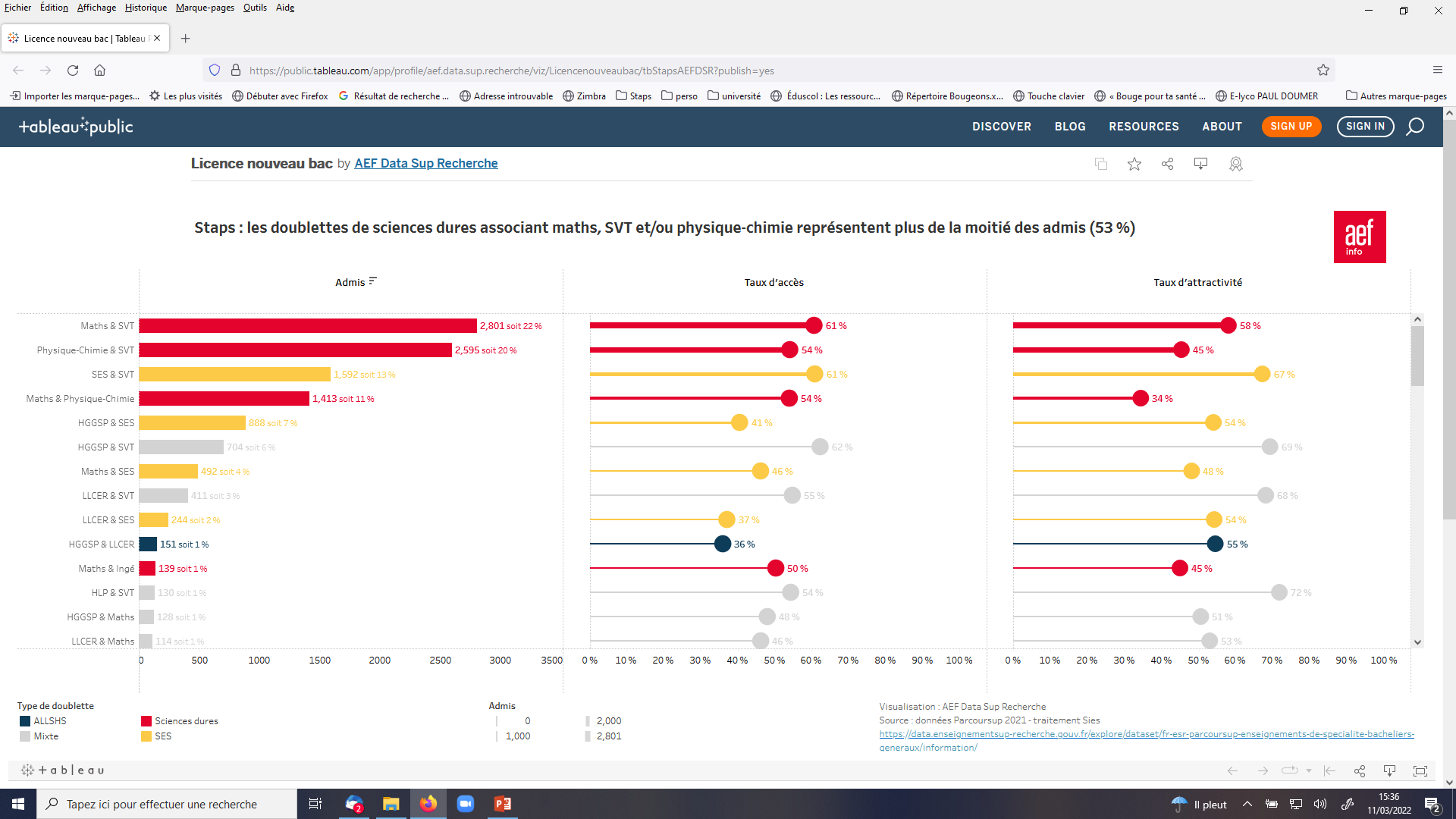 Il ne s’agit que d’un constat, pas d’un conseil
Les doublettes associant maths, SVT ou physique-chimie représentent 53% des admis en L1 STAPS en 2021
40
Les doublettes de spécialités des admis
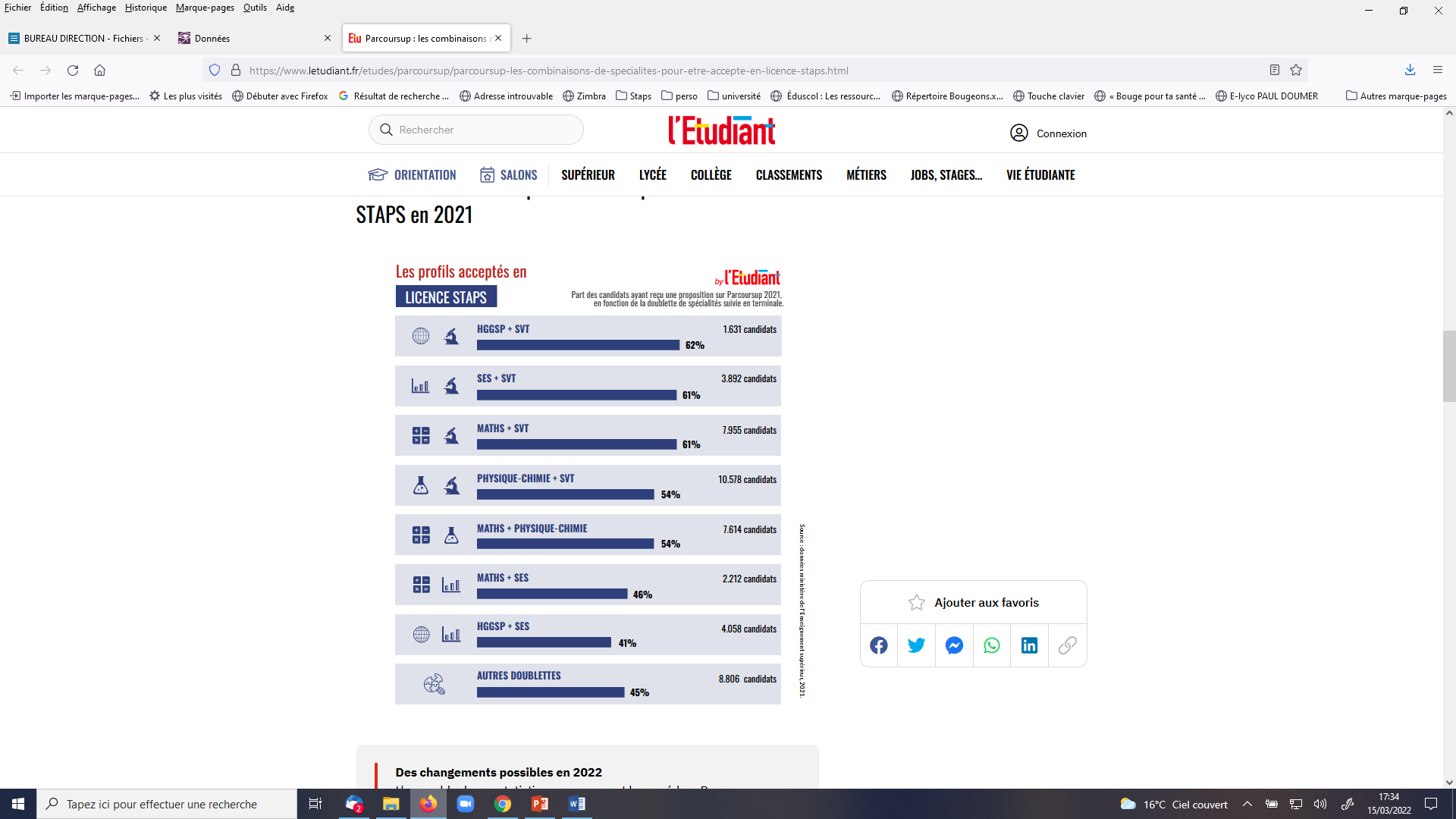 Il ne s’agit que d’un constat, pas d’un conseil
41
Les facteurs de réussite
42
L’effet Parcoursup sur les taux de réussite L1
1ère année parcoursup
Effet confinement
43
Les résultats au bac prédisent bien la réussite
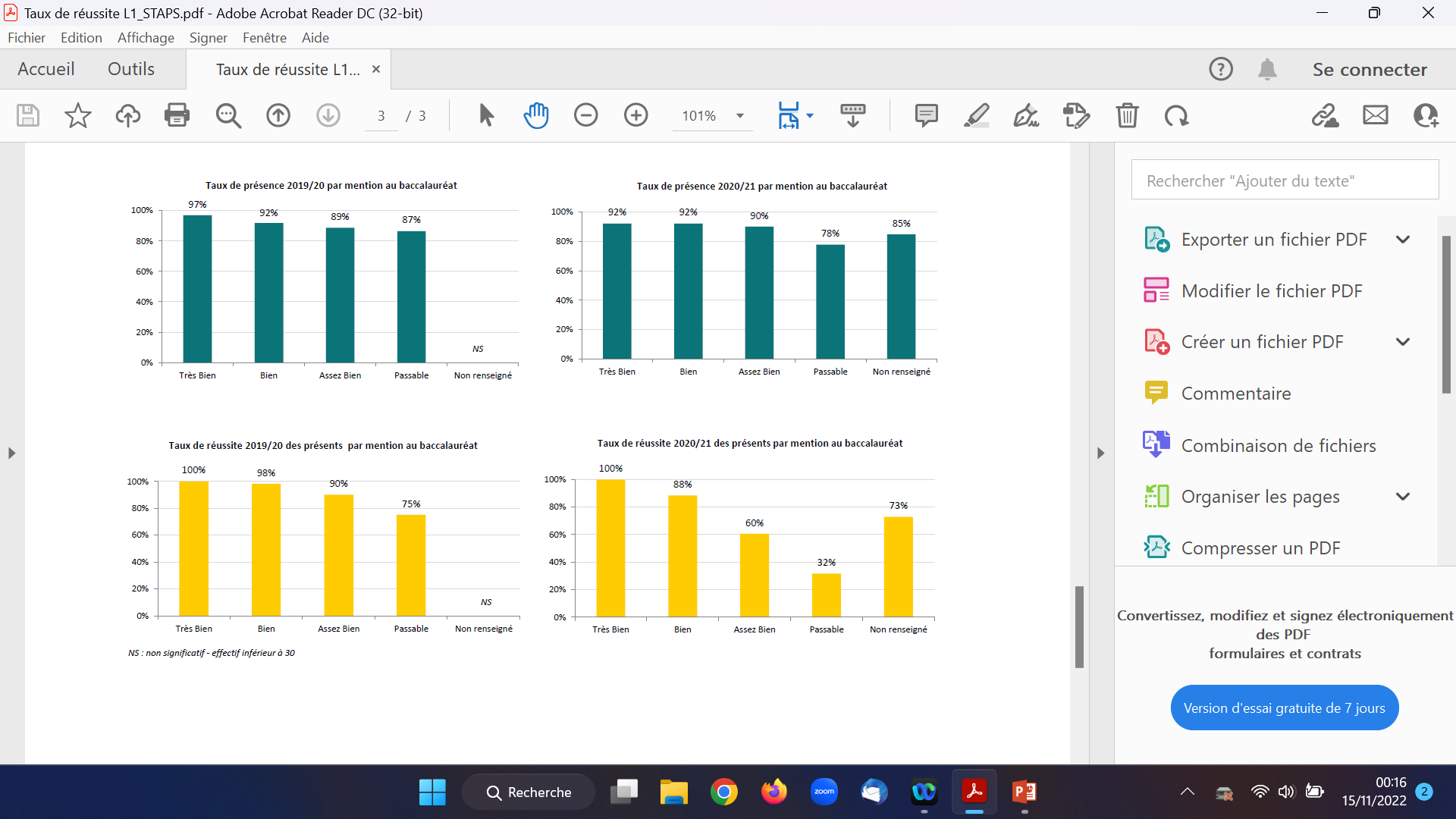 Moins d’1 étudiant sur 3
réussit sa L1 lorsqu’il n’a pas de mention
Mention
70% des L1 STAPS 
90% des L1 STAPS LAS
79% des Parcours adaptés (oui.si) bacs pros et technos
44
Les mentions au bac
70% des L1 ont une mention
90% des L1 STAPS LAS
79% des Parcours adaptés (oui.si) bacs pros et technos
67% des L1 STAPS
45
Les facteurs de réussite
Compétences scientifiques certes mais ne pas reproduire coûte que coûte l’ancienne filière S
Être bon dans ses spécialités
Méthodes et capacités de travail 
Autonomie
Condition physique

Éviter le choc du 1er semestre (25% de réussite avant Parcoursup)

Éviter les redoublements infructueux 
(taux de réussite extrêmement faible si moyenne <8 la 1re année)
46
Avis mentionnés dans la fiche avenir
Environ 1 étudiant sur 2 en terminale l’an dernier déclare avoir connaissance du contenu de sa Fiche Avenir
Non évaluée pour les étudiants réorientés
Les notes de bacs et le projet de formation prennent plus d’importance
47
Avis sur les méthodes de travail et résultats S1
Une corrélation entre les avis portés par les professeurs principaux et les estimations des étudiants.

Les étudiants qui ont estimé Satisfaisant ou Très satisfaisant l’avis porté sur eux par leur professeur principal ont obtenu les meilleures moyennes.
48
Avis sur l’autonomie et résultats S1
Une corrélation également constatée sur les avis concernant l’autonomie
49
Une orientation en STAPS pour aller vers quels métiers ?
50
Les projets de formation en STAPS
Seulement 16% des L1 n’ont pas encore envisagé une filière de formation en STAPS
2 étudiants sur 3 projettent d’aller au niveau master
51
Le choix de la filière STAPS
1 étudiant sur 2 a choisi son orientation en STAPS en seconde (22%) ou au collège (28%)
91% des L1 estiment que STAPS était leur 1er voeu
1 étudiant sur 2 a déjà un projet professionnel précis en entrant en STAPS
52
L’insertion professionnelle
4ème idée reçue : 
Pas de débouchés en STAPS

FAUX
Nombreuses informations sur notre site internet rubrique Emploi et Professionnalisation

Les étudiants peuvent solliciter la CLIP STAPS* et le SUIO**

Les L1 sont accompagnés dans la construction de leur parcours de formation

Nos taux d’insertion professionnelle à 3 ans varient selon les formations entre 85% et 100%

* Cellule Locale d’Insertion Professionnelle STAPS     ** Service Universitaire d’Insertion et d’Orientation
53
[Speaker Notes: 100% d’insertion pour tous nos masters  interrogés 30 mois après obtention de leur diplôme
100 % trouvent leur 1er emploi en moins d’un an (entre 50% et 80% en moins de 3 mois)
L’écart de salaire moyen entre les titulaires d’un master STAPS et les 
     titulaires d’une licence STAPS est d’environ 400 euros nets mensuels]
Devenir des diplômés d’une licence STAPS à Nantes Université
Poursuite d’étude : 
2020 : 77 %
2021 : 72 %
2022 : 71 %
2023 : 78 %

En France : 77%
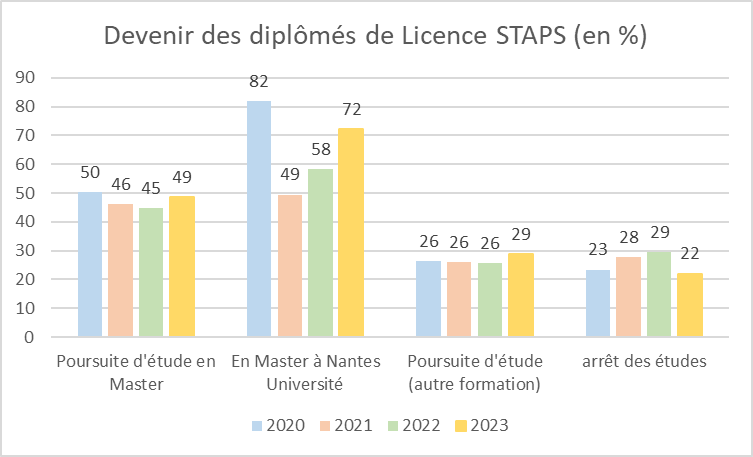 Source : - Enquêtes du SUIO à 12 Mois (promotion 2020 : 175 diplômés ayant répondu /promotion 2021 : 201 diplômés ayant répondu / promotion 2022 : 214 diplômés ayant répondu)	       
  -Enquête nationale du GAREF (2018)
54
Devenir des diplômés d’une licence STAPS à Nantes Université
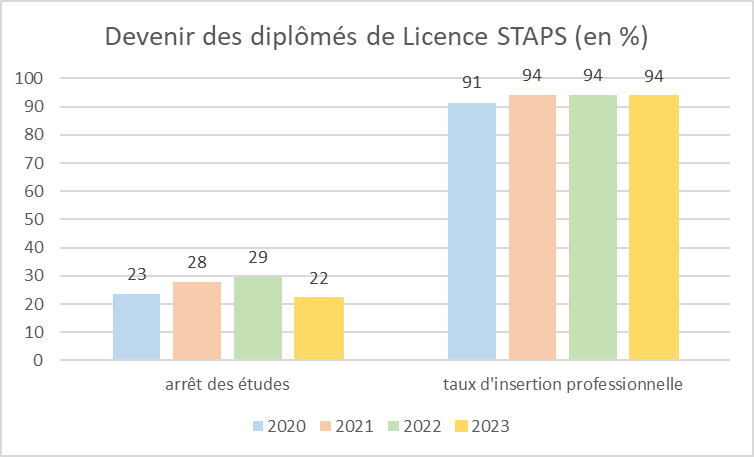 Source : - Enquêtes du SUIO à 12 Mois (promotion 2020 : 175 diplômés ayant répondu /promotion 2021 : 201 diplômés ayant répondu / promotion 2022 : 214 diplômés ayant répondu)	       
  -Enquête nationale du GAREF (2018)
55
Focus sur les salaires à 12 mois si non poursuite d’étude
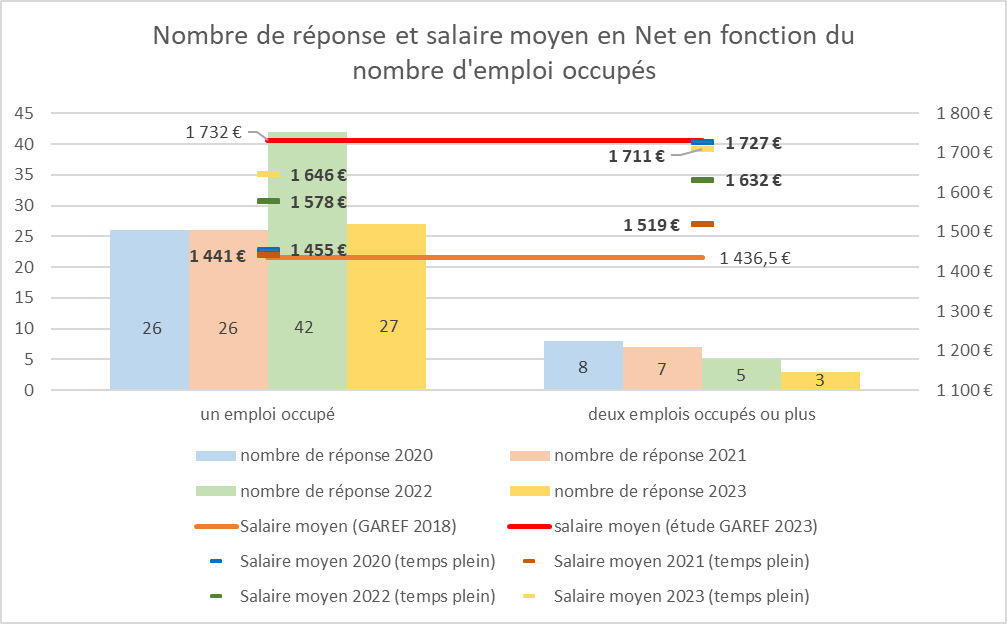 Source : - Enquêtes du SUIO à 12 Mois (promotion 2020 : 175 diplômés ayant répondu /promotion 2021 : 201 diplômés ayant répondu / promotion 2022 : 214 diplômés ayant répondu)	       
  -Enquête nationale du GAREF (2018)
56
[Speaker Notes: Salaire Médian 2020 =]
Les débouchés de nos formations
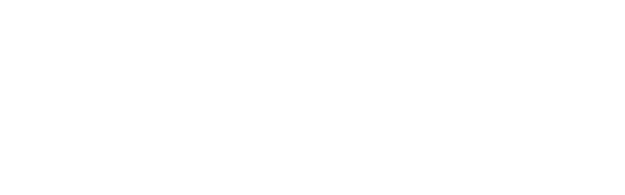 Professeur d’EPS en lycées et collèges
Professeur des écoles
Conseiller Principal d’Education
Educateur territorial des APS
Responsable de formation dans les secteurs éducatif et sportif
Médiateur sportif
Animateur socio-culturel
Chargé de mission sport et citoyenneté
Agent de développement fédération multisports
Recherche et formation…
Métiers de l’enseignement, de l’éducation et de la formation
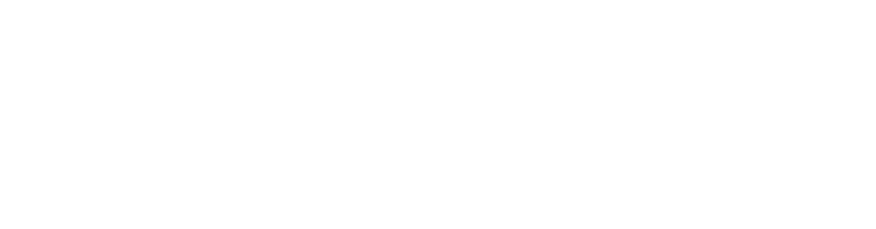 Directeur de structure de loisirs sportifs
Chef de projet dans les métiers du sport, du tourisme et de l’aménagement territorial
Chargé de développement dans les collectivités territoriales
Chargé d’études pour l’évaluation des politiques sportives
Agent de développement pour les fédérations, 
      les ligues ou les comités sportifs
Commercial sportif
Auto-entrepreneur événementiel sportif
Chargé des partenariats et de la communication…
Management du Sport
57
Les débouchés de nos formations
Enseignant en APA en milieu hospitalier
Coordinateur sport, santé bien-être
Chargé de projet ou d’enseignement dans un IME, au sein d’une structure médicale ou paramédicale,
Chargé de développement handisport,
Enseignant en APA en profession libérale pour personnes atteintes de maladies chroniques …
Activité Physique Adaptée 
et Santé
Entraîneur
Chef de projets au sein d’une fédération sportive
Chargé de réathlétisation
Analyste vidéo
Préparateur physique ou mental
Conseiller technique et de développement 
Ingénieur conseil ou ingénieur chargé de Recherche et Développement
Recherche et formation…
Entraînement, Optimisation 
de la Performance Sportive
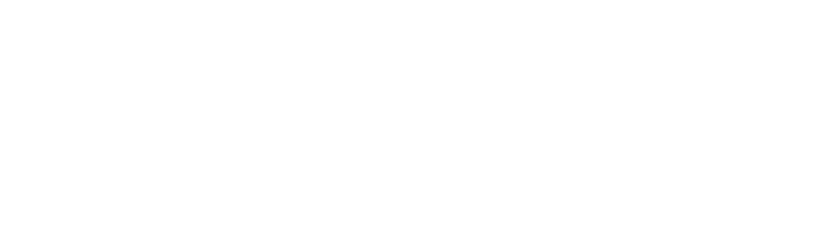 Maître Nageur Sauveteur
Directeur de structure aquatique
Chef de bassin
Coach sportif (santé, publics spécifiques, enfants, aquaphobes, …) …
Licence professionnelle 
Activités Aquatiques
58
Toutes les informations sont disponibles sur notre site internet
59
Les compétences 1 et 2
Les bacs technologiques
61
Les compétences 1 et 2
Les bacs professionnels
62